人教版高中选修五化学课件
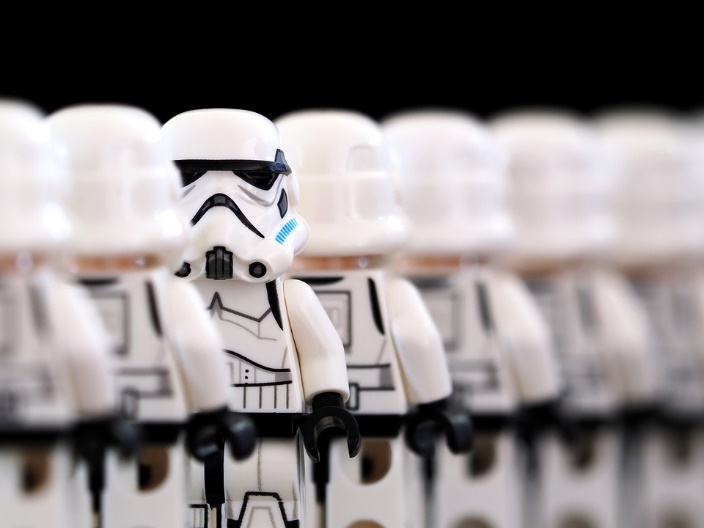 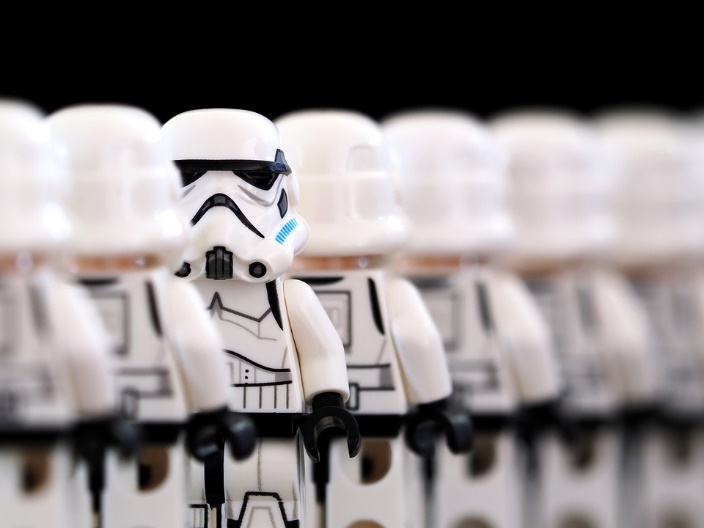 5.1合成高分子化合物的基本方法
MENTAL HEALTH COUNSELING PPT
第5章     进入合成有机高分子化合物的时代
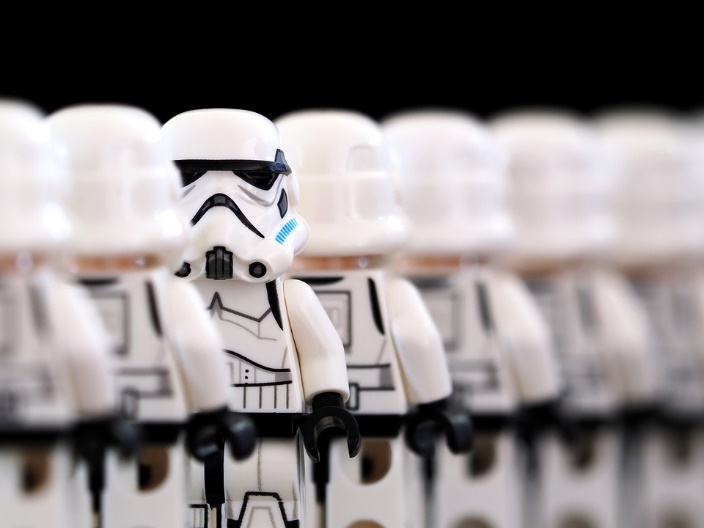 讲解人：xippt  时间：2020.6.1
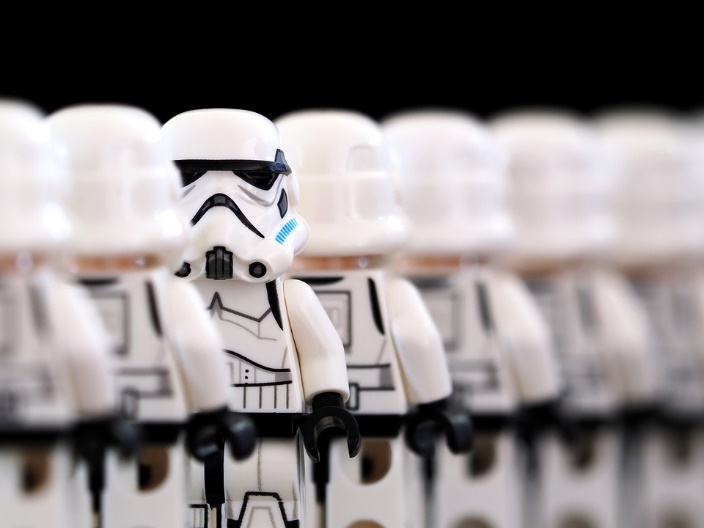 课前导入
什么是高分子化合物？我们在日常生活中遇到过的有机高分子化合物有哪些？
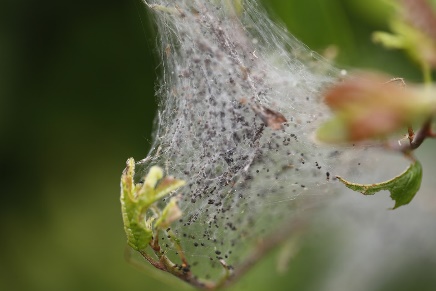 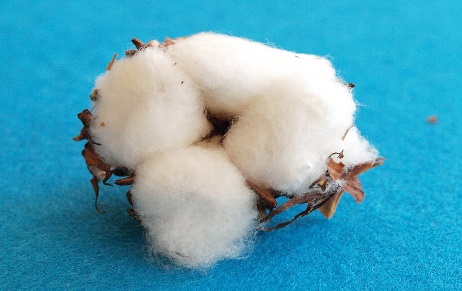 天然高分子：淀粉、纤维素和蛋白质、天然橡胶等。
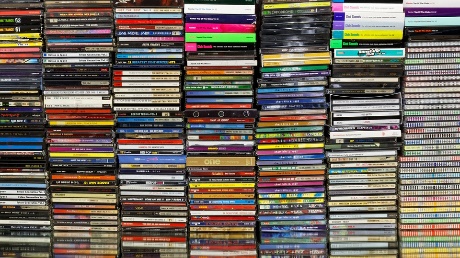 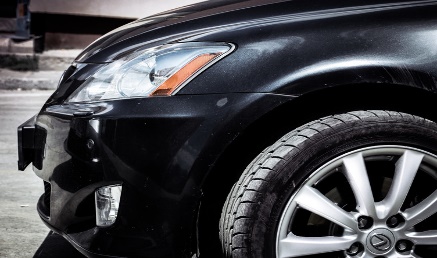 合成高分子： 塑料、合成纤维、合成橡胶等
课前导入
问题：高分子化合物与普通小分子有何不同？
1、最大区别：
相对分子质量大小不同
（1）小分子相对分子质量有一个明确的数值
（2）高分子相对分子质量只是一个平均值
小分子：结构单一，没有重复结构单元
2、结构不同：
高分子：由若干个重复结构单元组成
3、物理、化学性质上有较大差异
一、高分子化合物
1、定义：
相对分子质量很大的分子称为高分子化合物，又称高分子或聚合物。
一般相对分子质量在104 以上，属于混合物。
天然高分子:
淀粉、纤维素、蛋白质、天然橡胶
2、分类：
合成高分子:
聚乙烯、聚氯乙烯
一、高分子化合物
3．与结构有关的概念
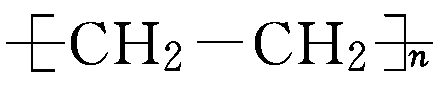 CH2=CH2
—CH2—CH2—
n
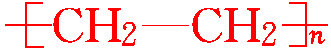 二、聚合反应
定义：
由小分子生成高分子的反应
1、加成聚合反应（加聚反应）
(1)概念：由含有不饱和键的化合物分子以                 的形式结合成高分子化合物的反应。
加成反应
(2)加聚反应方程式的书写：
①单烯烃的加聚：
常见类型
二、聚合反应
①乙烯的加聚：
nCH2=CH2
〕
CH2 — CH2
〔
n
②氯乙烯的加聚：
Cl
CH2—CH
〕
〔
nCH2=CHCl
n
nCH2=CH 
            CH3
[    CH2— CH     ]n
               CH3
[   CH — CH     ]n
   CH3    CH3
二、聚合反应
③丙烯的加聚：
nCH2=CHCH3
④2-丁烯的加聚：
nCH3-CH=CH-CH3
二、聚合反应
②二烯烃的加聚：
探究：1,3-丁二烯的加聚反应
如何加成？
⑤nCH2=CH—CH=CH2           （1，3-丁二烯）
？
？
1，2加成
催化剂
nCH2=CH—CH=CH2
〔     CH2-CH     〕n
          CH=CH2
— CH2CH=CHCH2 — n
           （聚丁二烯）
二、聚合反应
1，4加成
nCH2=CH—CH=CH2
CH2 —CH—CH—CH2
—
—
—
—
催化剂
顺丁橡胶
二、聚合反应
基本规律：
a     b              a    b

nC      C            C—C
  
   c     d              c    d
〕
〔
n
见双键，就打开；双变单，单变双；无关基，上下连；链节间，首尾连；链节外，加括号，括号外，再补n。
-CH2-CH-n
     COOH
-CH2-CH- n
          CH3
-CH2-CH-n
         Cl
-CH2-CH-n
          CN
-CH2-CH- n
          OCOCH3
-CH2CH=CHCH2-n
-CH2-CH2-n
-CH=CH-  n
二、聚合反应
P.100  思考与交流
有何特征？
二、聚合反应
写出异戊二烯的聚合反应
nCH2=C—CH=CH2
                  CH3
〔   CH2—C—CH—CH2    〕n  
               CH3
催化剂
天然橡胶
二、聚合反应
乙烯与丙烯的聚合
③烯烃与烯烃的加聚(共聚)，如：
nCH2—CH2 +nCH2—CH-CH3
       （乙烯）             (丙烯)
〔
〕
CH2—CH2   CH2—CH 
                                  CH3
n
二、聚合反应
④碳碳三键的加聚，如：
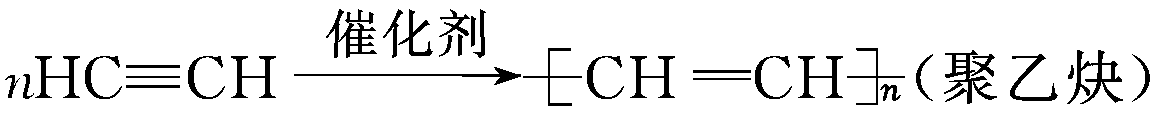 ⑤碳氧双键的加聚，如：
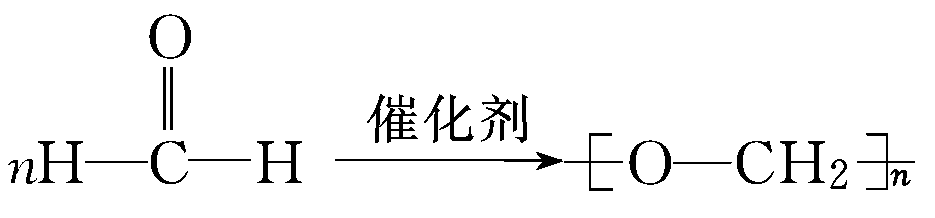 二、聚合反应
（3）加聚反应的特点:
单体含不饱和键，
加聚反应发生在不饱和碳上；
链节和单体的化学组成相同；没有副产物生成。
如：烯烃、二烯烃、炔烃、醛等；
nCH2= CH
[ CH2— CH ]n
三、加聚反应单体推断
4、单体和高分子化的合物互推：
①、单体            聚合物
三、加聚反应单体推断
由加聚聚合物推单体的方法
→ 单体：CH2=CH2  边键沿箭头指向汇合，
箭头相遇成新键，键尾相遇按虚线部分断键成单键。
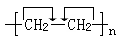 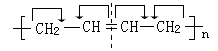 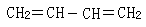 →单体：
凡链节主链只在C原子并存在有C=C双键结构的高聚物，其规律是“见双键、四个C；无双键、两个C”划线断开，然后将半键闭合，即双键互换。
三、加聚反应单体推断
②、聚合物              单体
常用方法: 弯箭头法
一端起，隔碳画；
箭之头，成双键；箭之尾，键要断；
是双键，双换单；是单键，就裂开。
nCH2=CH 
              Cl
[ CH2— CH—CH2—CH2 ]n
              Cl
CH2— CH     CH2—CH2 
               Cl
[ CH2— CH ]n
              Cl
三、加聚反应单体推断
—
—
三、加聚反应单体推断
练习:请推断下列聚合物的单体
〔CH2-CH2-CH2-CH=CH-CH2〕n
nCH2=CH-CH=CH2
nCH2=CH2 +
三、加聚反应单体推断
〔CH2-CH=CH-CH-CH=CH-CH2-CH〕n   
                                  Cl                  CH3
CH2=CH-CH=CH-Cl
CH    CH
单体
CH2=CH-CH3
版权声明
感谢您下载xippt平台上提供的PPT作品，为了您和xippt以及原创作者的利益，请勿复制、传播、销售，否则将承担法律责任！xippt将对作品进行维权，按照传播下载次数进行十倍的索取赔偿！
  1. 在xippt出售的PPT模板是免版税类(RF:
Royalty-Free)正版受《中国人民共和国著作法》和《世界版权公约》的保护，作品的所有权、版权和著作权归xippt所有,您下载的是PPT模板素材的使用权。
  2. 不得将xippt的PPT模板、PPT素材，本身用于再出售,或者出租、出借、转让、分销、发布或者作为礼物供他人使用，不得转授权、出卖、转让本协议或者本协议中的权利。
三、加聚反应单体推断
加聚反应是形成高分子化合和物的重要类型。参加反应的单体一般都要求有双键。（通常为C=C，有时也可为C=O）。常见加聚反应的类型有：
（1）含一个碳碳双键的加聚反应
碳碳双键上连接的原子或原子团，在高分子化合物中只能做支链
（2）共轭双键的加聚反应
（3）不同物质间的加聚反应（共聚）
（4）含碳氧双键的加聚反应
人教版高中选修五化学课件
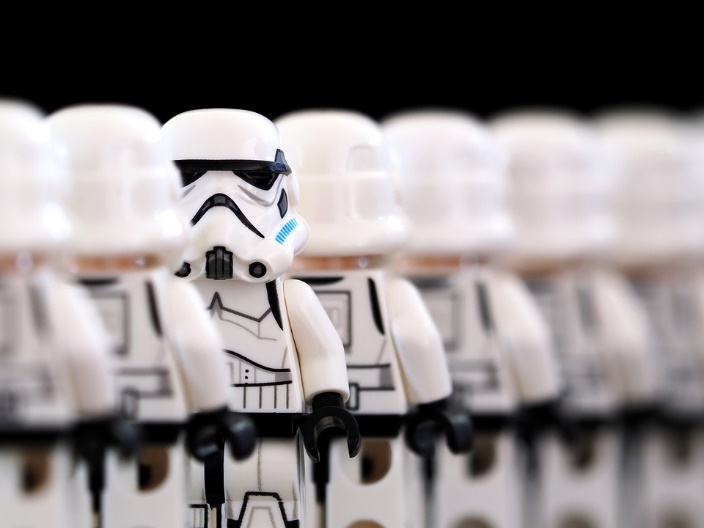 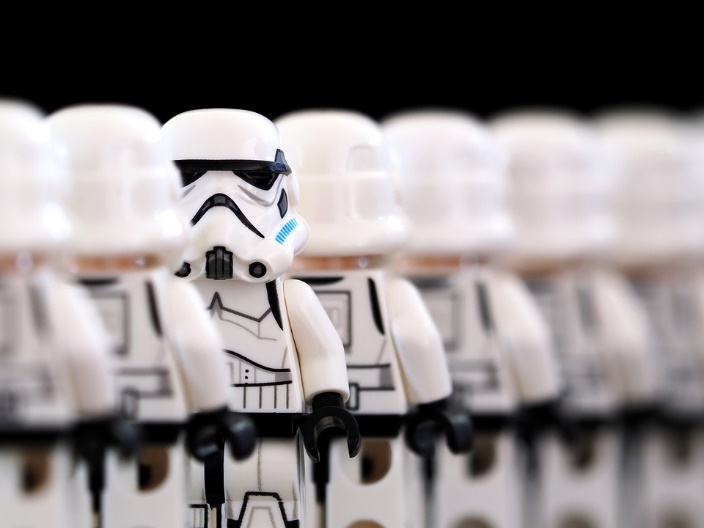 感谢各位的聆听
MENTAL HEALTH COUNSELING PPT
第5章     进入合成有机高分子化合物的时代
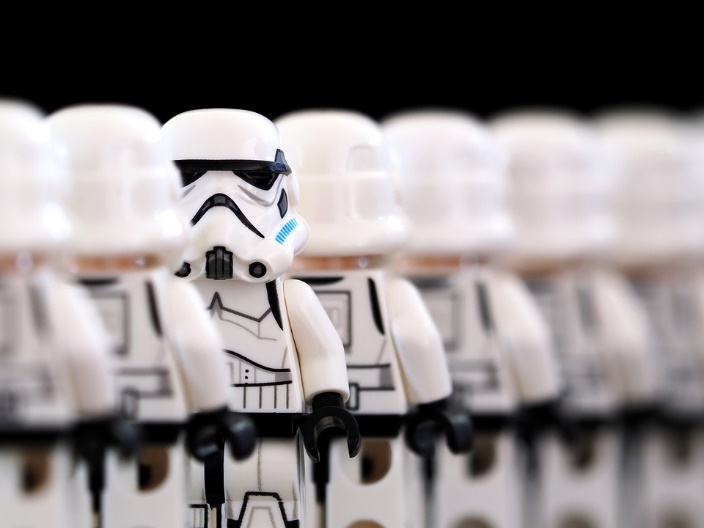 讲解人：xippt  时间：2020.6.1
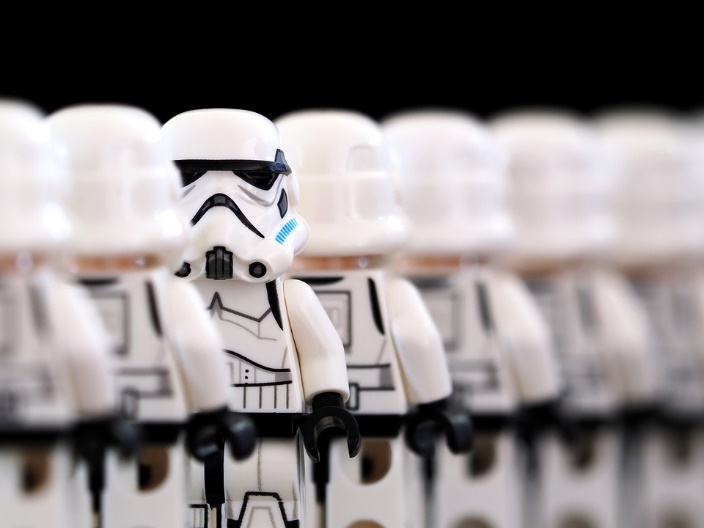